Foreldremøte NIF håndball G2007
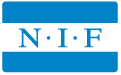 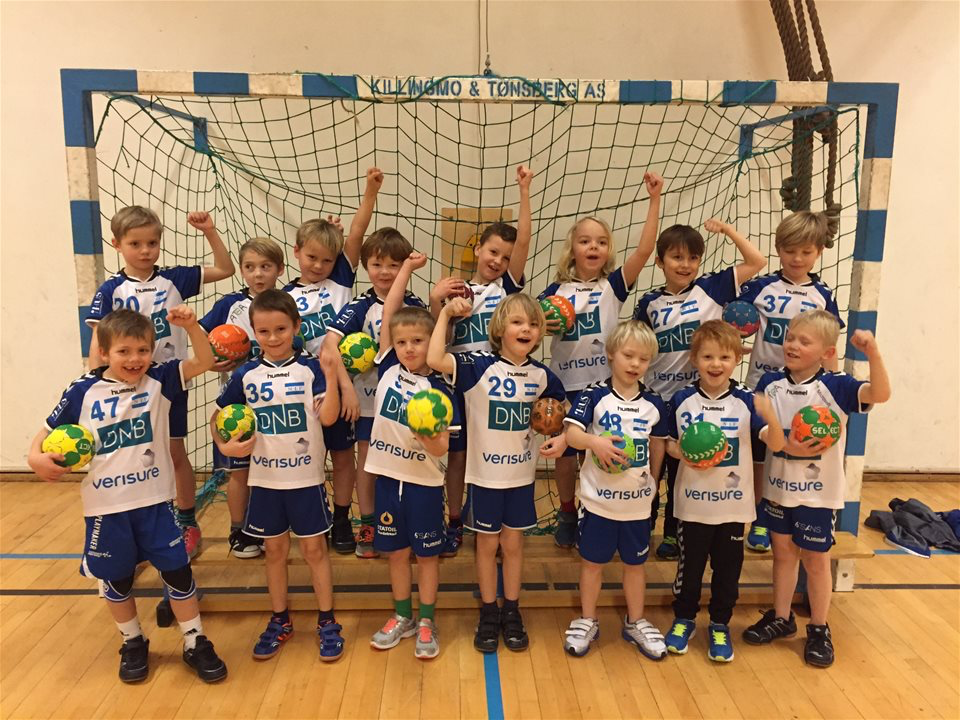 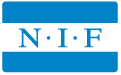 AGENDA
Trenere og støtteapparat for sesongen 16/17  
Treningstider
Treningsinnhold – hovedtemaer
Laginndeling 
Seriespill 
Cuper

Økonomi v/Vibeke

Foreldrekontakt v/Camilla
vi trenger flere som engasjerer seg. Spons, utstyrsansvarlig, sosial komite ++
Drakter
Vakter
Kakelotteri
Eventuelt
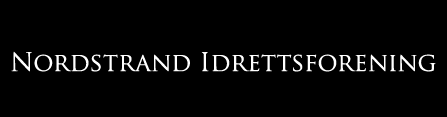 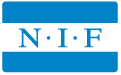 Trenere og støtteapparat
Info om G 2007 . 27 gutter + 5.
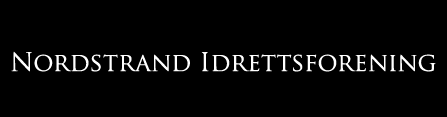 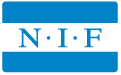 Innmelding
Det er veldig viktig at alle spillere blir innmeldt i klubben slik at de er dekket av lagsforsikringen ved eventuell skade.
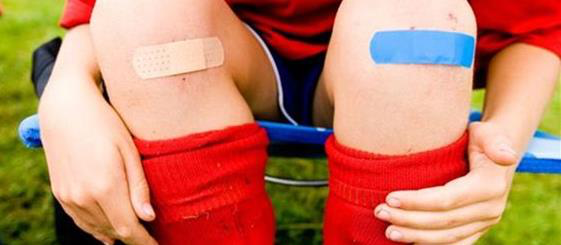 http://nordstrand-if.no/om-nif/medlemskap

Avgifter som skal betales: 
Medlemsavgift til Nordstrand Idrettsforening 
Treningsavgift til Nordstrand Håndball 
Lagsavgift, dekker påmelding til Cuper
Faktura sendes ut på epost, 
så det er viktig at klubben har korrekt adresse. 
Treningsavgiften blir fakturert i oktober og januar. 
Medlemsavgiften blir fakturert i februar
*. *Hvis du ønsker familiemedlemskap skal det kun betales inn beløpet tilsvarende familiemedlemskapet, kr 2000 kr. 
Du må også sende epost til olemagnus@nordstrand-if.no slik at vi får kreditert de fakturaene du ikke skal betale.
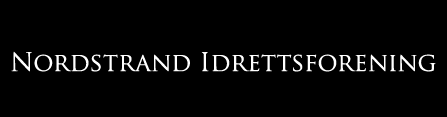 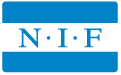 Treningstider
Mandag, Nordseter skole: 17:00 – 18.30
Onsdag, Munkerud skole: 17.30 – 19.00

Viktig at gutta har spist før trening (og tissa)
og at drikkeflaske og ball er med.
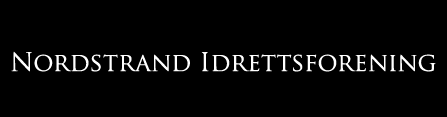 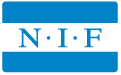 Trening
Håndballtreningen vil i tillegg til hovedtemaer bestå av en generell del som består av følgende temaer:
Oppvarming: 
Koordinasjon, teknikk og samhandling med og uten ball
Balløvelser (kast og mottak)
Finter/skudd
Orden og holdninger.
Vi vil søke å avslutte treningene med spill, eller noe annet gutta syns er gøy for å få en positiv avslutning på treningene
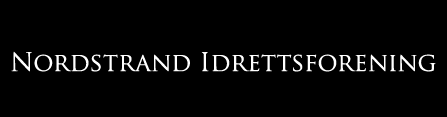 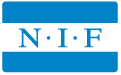 Treningsinnhold
2016-2017 Hovedelementer
 Kast og mottak 
Forsvarsprinsipper
Fart mot mål når man får ball
Avstand mot forsvar og plassering
Viderespill til medspiller
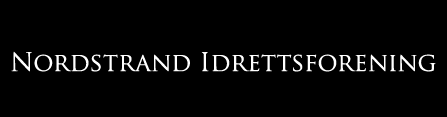 Serielagene
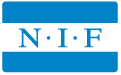 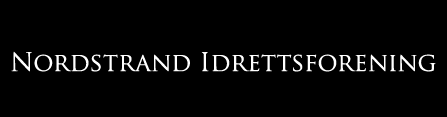 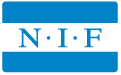 Serieoppsett Nordstrand rød
Tid	               Kampnr	Bane                        Hjemmelag Bortelag
24.09.16 14:15 47130905001 Jessheim fb. Mini 2 Njård Rød Nordstrand Rød -
24.09.16 15:15 47130905004 Jessheim fb. Mini 2 Kjelsås Blå Nordstrand Rød -
24.09.16 16:15 47130905007 Jessheim fb. Mini 2 Nordstrand Rød Bygdø Monolitten -
24.09.16 17:15 47130905010 Jessheim fb. Mini 2 Nordstrand Rød Jardar Rød -
22.10.16 10:00 41030902042 Skiptvethallen Nordstrand Rød Vestby Håndballklubb -
22.10.16 11:15 41030902045 Skiptvethallen Skiptvet IL Nordstrand Rød -
22.10.16 12:30 41030902048 Skiptvethallen Nordstrand Rød Haslum IL 4 -
22.10.16 13:45 41030902051 Skiptvethallen Nordstrand Rød Nordby -
13.11.16 10:25 41030902053 Trøgstadhallen Nordstrand Rød HK Rygge -
13.11.16 11:15 41030902055 Trøgstadhallen Nordstrand Rød Eidsberg -
13.11.16 12:05 41030902057 Trøgstadhallen Haslum Rød Nordstrand Rød -
13.11.16 13:20 41030902060 Trøgstadhallen Nordstrand Rød HK Trøgstad-97 -
11.12.16 10:25 41030902144 Nordstrand idrettshall Nesodden Håndballklubb Nordstrand Rød -
11.12.16 11:40 41030902147 Nordstrand idrettshall Nordstrand Rød Korsvoll Blå -
11.12.16 12:55 41030902150 Nordstrand idrettshall Haslum Gul Nordstrand Rød -
11.12.16 13:45 41030902152 Nordstrand idrettshall Kjelsås Rød Nordstrand Rød -
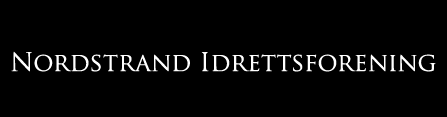 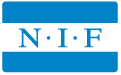 Serieoppsett Nordstrand blå
Tid		  Kampnr	  Bane 	            Hjemmelag Bortelag		
24.09.16 14:15 47130903001 Jessheim fb. Mini 1 Njård Blå Nordstrand Blå -
24.09.16 15:15 47130903004 Jessheim fb. Mini 1 Jardar Blå Nordstrand Blå -
24.09.16 16:15 47130903007 Jessheim fb. Mini 1 Nordstrand Blå Driv Blå -
24.09.16 17:15 47130903010 Jessheim fb. Mini 1 Nordstrand Blå Ull/Kisa Gul -
16.10.16 11:40 41030901005 Nordstrand idrettshall Frogner Blå Nordstrand Blå -
16.10.16 12:30 41030901007 Nordstrand idrettshall Nordstrand Blå Langhus Gul -
16.10.16 13:20 41030901009 Nordstrand idrettshall Nordstrand Blå Frogner Blå -
16.10.16 14:10 41030901011 Nordstrand idrettshall Sinsen-Refstad Nordstrand Blå -
20.11.16 10:50 41030901094 Nadderud Arena 2 Haslum Blå Nordstrand Blå -
20.11.16 11:40 41030901096 Nadderud Arena 2 Nordstrand Blå Stabæk -
20.11.16 12:30 41030901098 Nadderud Arena 2 Øvrevoll Hosle Gul Nordstrand Blå -
20.11.16 13:20 41030901100 Nadderud Arena 2 Nordstrand Blå Raumnes & Årnes IL -
11.12.16 10:00 41030901143 Njårdhallen Nordstrand Blå Øvrevoll Hosle Rød -
11.12.16 10:50 41030901145 Njårdhallen Nordstrand Blå Nordstrand Gul -
11.12.16 12:05 41030901148 Njårdhallen Nordstrand Blå Frogner Gul -
11.12.16 12:55 41030901150 Njårdhallen Nordstrand Blå Njård Blå -
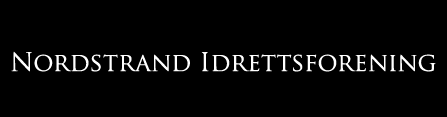 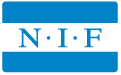 Serieoppsett Nordstrand gul
Tid	               Kampnr	Bane	            Hjemmelag Bortelag
24.09.16 14:15 47130904001 Jessheim fb. Mini 4 Njård Gul Nordstrand Gul -
24.09.16 15:15 47130904004 Jessheim fb. Mini 4 Kjelsås Rød Nordstrand Gul -
24.09.16 16:15 47130904007 Jessheim fb. Mini 4 Nordstrand Gul Driv Gul -
24.09.16 17:15 47130904010 Jessheim fb. Mini 4 Nordstrand Gul Jardar Gul -
22.10.16 10:00 41030901022 Linderud idrettshall Nordstrand Gul Lommedalen Blå -
22.10.16 10:50 41030901024 Linderud idrettshall Nordstrand Gul Øvrevoll Hosle Gul -
22.10.16 12:05 41030901027 Linderud idrettshall Nordstrand Gul Ullern Rød -
22.10.16 13:20 41030901030 Linderud idrettshall Nordstrand Gul Linderud Blå -
13.11.16 11:40 41030901076 Vollen idrettshall Nordstrand Gul Ull/Kisa Blå -
13.11.16 12:55 41030901073 Vollen idrettshall Nordstrand Gul Langhus Gul -
13.11.16 13:45 41030901079 Vollen idrettshall Fjellhammer Blå Nordstrand Gul -
11.12.16 10:50 41030901145 Njårdhallen Nordstrand Blå Nordstrand Gul -
11.12.16 11:40 41030901147 Njårdhallen Njård Blå Nordstrand Gul -
11.12.16 12:30 41030901149 Njårdhallen Øvrevoll Hosle Rød Nordstrand Gul -
11.12.16 13:20 41030901151 Njårdhallen Frogner Gul Nordstrand Gul -
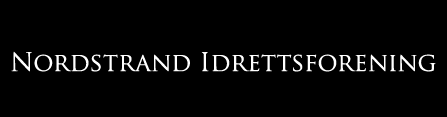 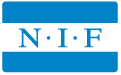 Cuper
5 cuper:
Hummel cup (Har vært)
Minirunde 24. september 
Langhus cup (romjula)
Tivolicup (april/mai) Frem til 11 år
Fredrikstadcupen m/overnatting (3. 4. juni)
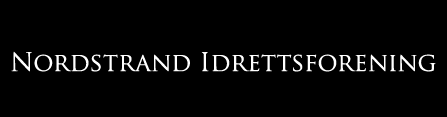 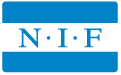 Økonomi v/Vibeke
Pr. 310816, bankkonto saldo: kr. 14.853,-

Inntekter hitill i år (310816): kr. 12.300,- 

Kostnader hitill i år (310816): kr. 9.000,-
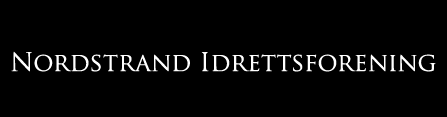 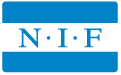 Info fra foreldrekontakt
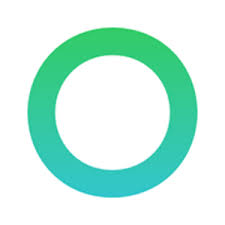 Drakter
Vakter seriespill og egne cuper
Kakelotteri 19. november Lambertsetersenteret
Vi trenger flere som engasjerer seg - Spons, utstyrsansvarlig, sosial komite ++
Spond, facebook, Min Håndball og web-side.
Eventuelt
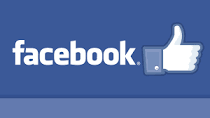 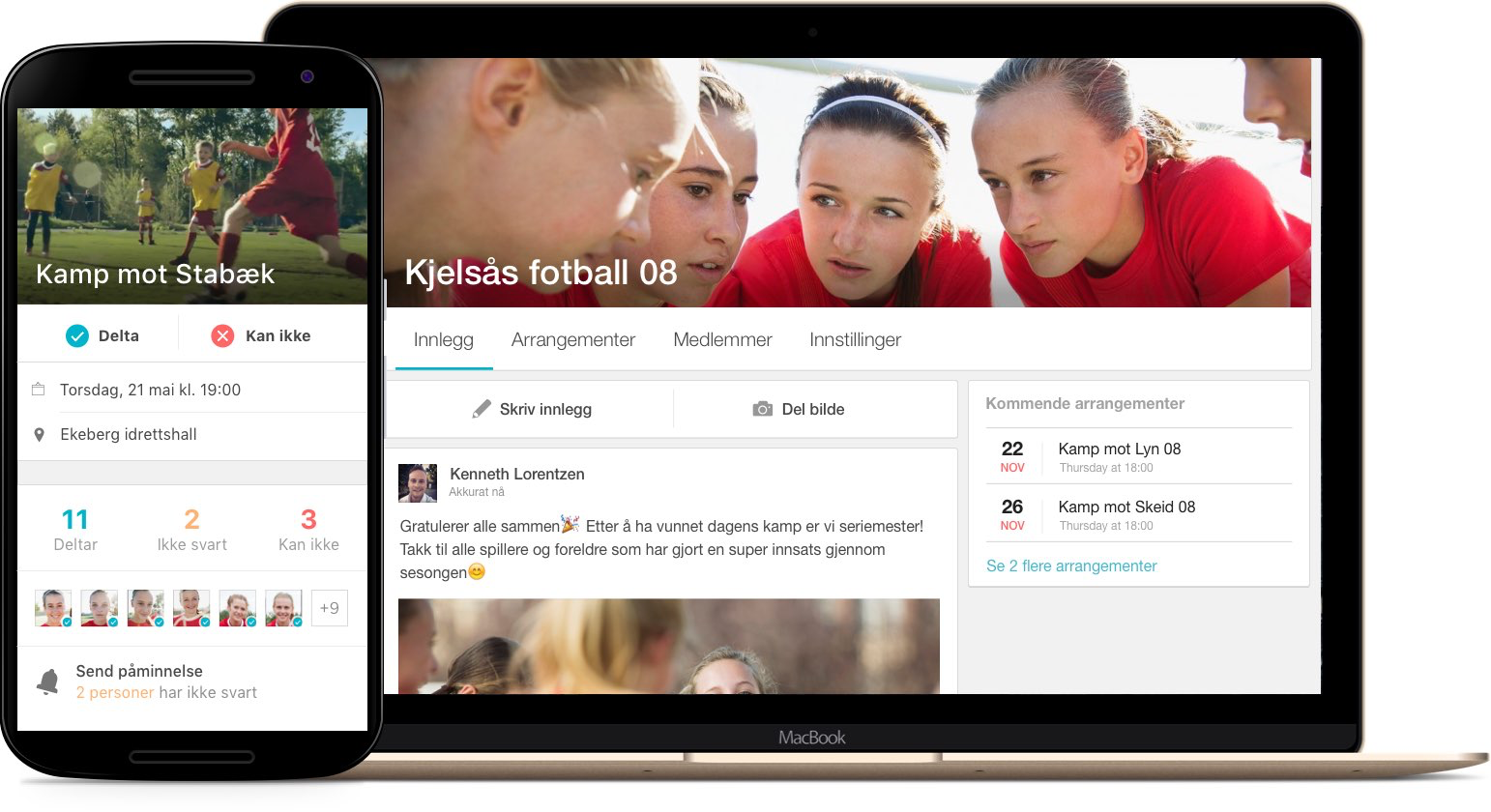 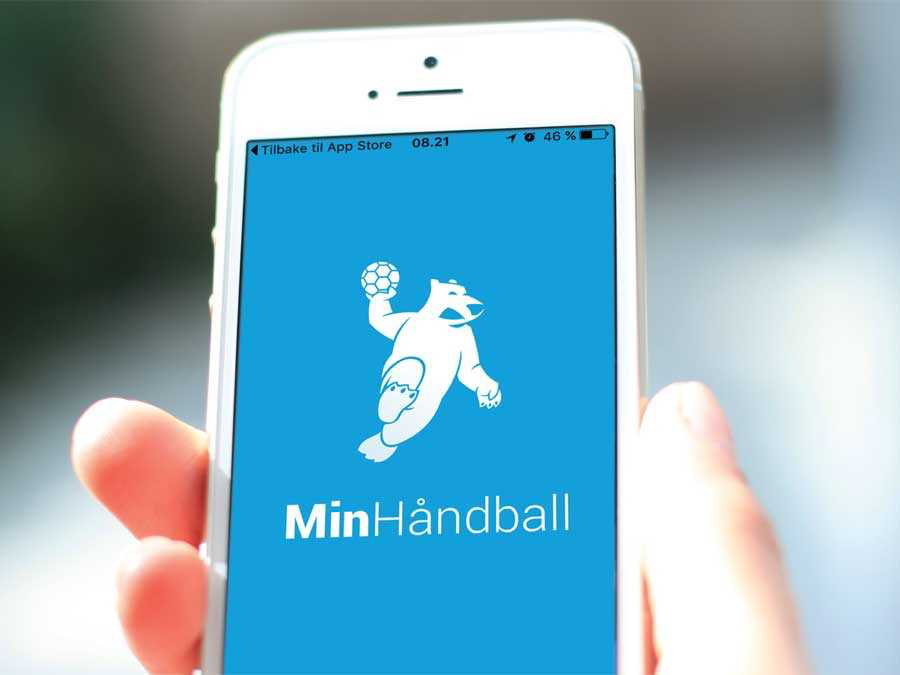 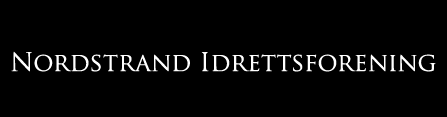